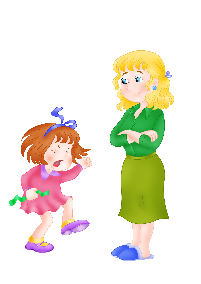 Кризис 3-х лет.Что происходит с ребенком и как быть родителям?
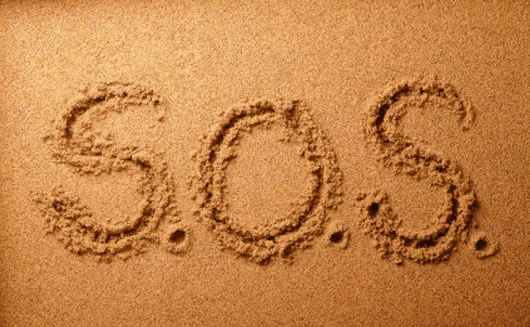 Педагог-психолог МБДОУ д/с №43
Штанке В.И.
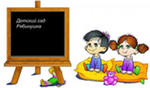 Что такое кризис?
Кризис - это закономерный этап в жизни каждого человека, переход на качественно новый уровень развития. Кризис возникает там, где появляются новые потребности, а старые формы их удовлетворения перестают выполнять свои функции и уже не помогают, а чаще даже мешают развитию
Кризис трех лет – это кризис отношений.Четкого срока начала и завершения кризисного периода нет. Все индивидуально.
Предпосылки кризиса
Физическое развитие – бурный физический рост.
 Потребность в движении.
 Стремление к самостоятельности.
 Ребенок начинает говорить о себе не в третьем, а в    первом лице.
 Ребенок осознает себя как отдельного человека со своими желаниями и особенностями.
КРИЗИС
Что происходит с ребенком?
Его уверенность в себе достигает вселенского масштаба: «Ура! Я САМ это умею! Я САМ это могу! Я БОЛЬШОЙ, как мама и папа!». Ребенок начинает осознавать себя отдельной независимой личностью.
Малыш стремится сам ПРИНИМАТЬ РЕШЕНИЯ!
Он стремится не только что-то ДЕЛАТЬ самостоятельно, но и самостоятельно РЕШАТЬ, делать это или нет.
Кризис – движущая сила развития
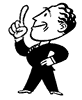 Любой кризис  - это внутреннее противоречие
 между  «хочу» и «могу».
	
То есть, с одной стороны, многие желания ребенка не соответствуют  его реальным возможностям (внутренний конфликт), а с другой стороны, он сталкивается с постоянной опекой взрослых (внешний конфликт).
Ситуация этого конфликта приводит к поведенческим проявлениям кризиса, логику которых можно понять только поняв их причины и психологическую подоплеку.
«Семизвездие» кризиса 3-х лет
Своеволие
Негативизм, строптивость
Трудновоспитуемость
Обесценивание
Бунт-Протест
Упрямство
Деспотизм
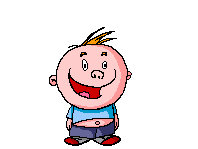 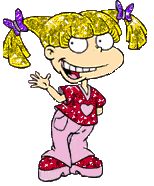 Негативизм
Ребенок поступает вопреки не только  родителям, но порой даже своему собственному желанию. Малыш отказывается выполнять просьбы не потому, что ему не хочется, а только потому, что его об этом попросили.

Что делать?
Создайте ребенку иллюзию самостоятельного выбора. Например, вместо вопроса, «Ты будешь кушать?», задайте вопрос: «Ты будешь кушать гречневую кашу или рисовую?»
Задача взрослых:
поддержать ребенка;
 превратить негативизм в игру;
 обучать ребенка правильно выражать
 свои желания и намерения.
Упрямство
Когда ребенок упрямится, он настаивает на чем-то не потому, что ему этого сильно хочется, а потому, что он это потребовал: «Я так решил!».

Что делать?
Просто подождите несколько минут.
Малыш сам созреет, и сам примет другое решение.
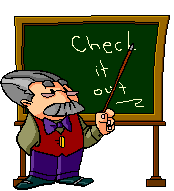 ОТЛИЧИЯ
КАПРИЗЫ                                          УПРЯМСТВО
Плач, нытье по любому поводу                   Ответ на поведение или требование родителей

Привлечение внимания                                 Не уступить, настоять на своем

Я не хочу!                                                          Я хочу!
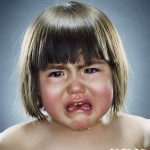 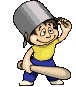 Обесценивание
Изменяется отношение ребенка к любимым вещам и игрушкам (он может бросать их, ломать) и к людям (малыш может стукнуть или обозвать маму грубыми словами).
Это следующий этап исследовательской деятельности ребенка (не путайте с агрессией). Потом он поймет, что такое его поведение может быть неприятно другим людям. А пока… Пока он подражает взрослым, ему интересно смотреть на их реакцию (а что  будет, если…). Он проверяет свои границы, устанавливает рамки дозволенного для себя. Он открывает мир с другой стороны, меняется мировоззрение ребенка.
Что делать?
Наберитесь терпения и чрезмерно не ругайте за столь внезапную перемену отношений. Ищите то, что заинтересует вашего ребенка на данном этапе.
Направляйте энергию ребенка в мирное русло.  Например, если малыш рвет книжку, предложите ему рвать старые журналы. 
Подключите свою фантазию, обыграйте неприятный момент с  использованием игрушек. Например, если малыш  отказывается одеваться на прогулку, то предложите ему одеть куклу или медведя, пусть он поиграет роль взрослого. В конце концов ребенок согласится одеться и сам тоже.
Дайте выход накопившемуся напряжению ребенка. Это можно сделать в игре через крик, резкие и быстрые движения, через творчество и т.п.
Строптивость
Строптивость, в отличие от негативизма, это общий протест против привычного образа жизни, норм  воспитания. Ребенок недоволен всем, что ему предлагают. Строптивость – она безлична, направлена против норм воспитания, образа жизни, который сложился до 3-х лет. Ребенок ищет себя, свое место в мире и системе отношений, устанавливает границы Я – Другой, Я – Мир.
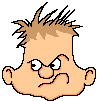 Своеволие
. Маленький своевольный трехлетка принимает только то, что он решил и задумал сам. Это своеобразная тенденция к самостоятельности, но гипертрофированная и неадекватная возможностям ребенка. Нетрудно догадаться, что такое поведение вызывает конфликты и ссоры с окружающими.

Что делать? 
Позвольте малышу попробовать сделать все самому, даже если вы знаете, что это ему не по силам. Опыт – сын ошибок трудных. 
Но если у крохи что-то получилось, обязательно похвалите его, объясните, ЧТО именно он сделал хорошо, и подчеркните, какой он стал большой и самостоятельный. Такое признание успехов поднимает самооценку, придает уверенности в силах.
Протест-бунт
Ребенок находится в состоянии войны с окружающими, в постоянном конфликте с ними. 
Протест-бунт ребенка – это ответ на давление со стороны родителей, и их желание все решать за малыша («Не кричи!», «Не ломай!», «Садись за стол!», "Одень тапочки!").
Бурная энергия ребенка должна найти выход в виде деятельности. А если ее сдерживать, то она выливается в виде эмоций (гнева, истерик).
Любому человеку (а ребенку и подавно) очень тяжело долго находиться в нервном напряжении, и если не наступает разрядка в виде эмоции или какого-либо вида деятельности, то возникает стресс и, как следствие, снижение иммунитета. 
Ребенок, деятельность которого постоянно сдерживают родители, считая его поведение неправильным, будет искать другие пути освобождения от накопившегося напряжения. Например, в виде агрессии или грызения ногтей. 
Что делать? Если малыш заходится в истерике, спокойно переждите ее, и только потом объясните, как «правильно» себя вести и почему. 
Что-либо объяснять во время истерики бесполезно. Так уж устроена психика человека. Во время проявления эмоций человеку трудно сосредоточиться на том, что ему говорят (это принцип доминанты - очаг возбуждения в головном мозге подавляет все остальные).
Деспотизм
. Еще недавно ласковый, малыш в возрасте трех лет нередко превращается в самого настоящего семейного деспота. Он диктует всем окружающим нормы и правила поведения: чем его кормить, во что одевать, кому можно выходить из комнаты, а кому нельзя, что делать одним членам семьи, а что остальным. В случае, если в семье есть еще дети, деспотизм начинает принимать черты обостренной ревности. Ведь с точки зрения трехлетнего карапуза, его братья или сестры вообще не имеют в семье никаких прав. 
Что делать? Уступайте ребенку в «мелочах». Но в том, что касается здоровья и безопасности самого ребенка и других людей – будьте непреклонны (безо всяких исключений). Позволяете малышу совершать ошибки, ведь сейчас ребенок учится исключительно на собственном опыте. Ему еще сложно понять ваши объяснения и нравоучения, вернее он их понимает по-своему.
Как себя вести родителям, чтобы сократить продолжительность кризиса 3 лет?
Чем больше у ребенка будет опыт самостоятельных поступков и принятия решений, чем больше успехов и (увы) ошибок он совершит, тем быстрее пройдет кризис, тем быстрее он научится ВЗАИМОДЕЙСТВОВАТЬ с людьми.
Ребенок рано или поздно возьмет свое. Все, что он недополучил в положенное время, он будет стремиться восполнить в более позднем возрасте.
Постарайтесь выработать правильную линию своего поведения, станьте более гибкими, расширьте права и обязанности ребенка.

		  Позвольте малышу быть самостоятельным. Не вмешивайтесь (по возможности) в дела ребенка, если он не просит. Дочь, пыхтя, натягивает кофточку, так хочется ей помочь, но малышка не оценит Вашего стремления, скорее всего, она будет громко сопротивляться.

		  Помните, что ребенок как бы испытывает Ваш характер, проверяя по несколько раз в день, действительно ли то, что было запрещено утром, запретят и вечером. Проявите твердость. Установите четкие запреты (нельзя убегать на улице от мамы, трогать горячую плиту и т.д.) Запретов не должно быть слишком много. Этой линии поведения должны придерживаться все члены семьи (или хотя бы папа с мамой).

		  Помните, что ребенок многие слова и поступки повторяет за Вами, поэтому следите за собой .
. При вспышках упрямства, гнева попробуйте отвлечь малыша на что-нибудь нейтральное.

	Когда ребенок злится, у него истерика, то бесполезно объяснять, что так делать нехорошо, отложите это до тех пор, когда малыш успокоится. Пока же можно взять его за руку и увести в спокойное безлюдное место.

 Используйте игру для сглаживания кризисных вспышек. Например, если ребенок отказывается есть, не настаивайте, посадите мишку за стол и пусть малыш его кормит, но мишка хочет есть по очереди – ложка ему, ложка Коле. Обыграть можно многое: поездку в машине, умывание, одевание,…
 
Для благополучного развития ребенка желательно подчеркивать, какой он уже большой, не «сюсюкаться», не стараться все сделать за малыша. Разговаривайте с ним, как с равным, как  с человеком, мнение которого Вам интересно.

	Любите ребенка и показывайте ему, что он Вам дорог даже заплаканный, упрямый, капризный.
Одним из основных приобретений кризиса является ГОРДОСТЬ ЗА ДОСТИЖЕНИЯ.
Чаще хвалите ребенка за его заслуги, успехи, достижения. Для него становится крайне важна Ваша оценка. Если он ее не получает или наталкивается на чрезмерную критику, он застрянет на данном этапе развития, будут формироваться устойчивые черты личности, такие как чувство вины, безинициативность, пассивность, нервозность, обидчивость и т.п. Ребенку необходимо дать понять, что он чего-то может, что его ценят (а не просто оценивают), любят, гордятся им. Если ребенок найдет в вас любовь, поддержку и понимание, кризис разрешиться быстрее и благополучнее.
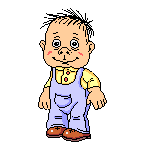 Помните, Ваш ребенок изменяется – значит развивается. И ему очень нужна Ваша любовь и поддержка – в первую очередь в перестройке отношений с Вами, миром и самим собой. 

Удачи Вам!
Спасибо за внимание!
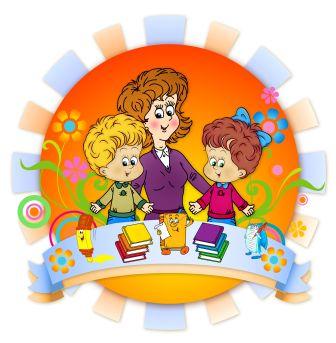